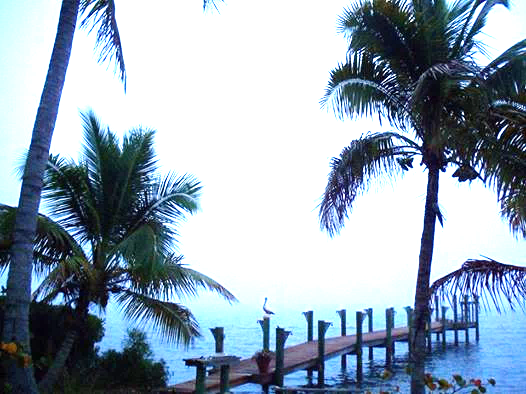 Genesis 2.1-3
Sabbath
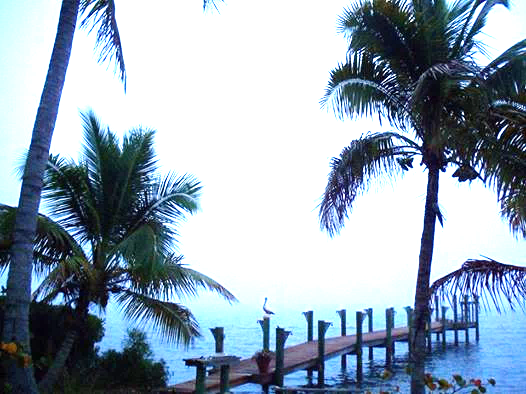 Genesis 2.1-3 NIV:  Thus the heavens and the earth were completed in all their vast array.  By the seventh day God had finished the work he had been doing; so on the seventh day he rested from all his work.  Then God blessed the seventh day and made it holy, because on it he rested from all the work of creating that he had done.
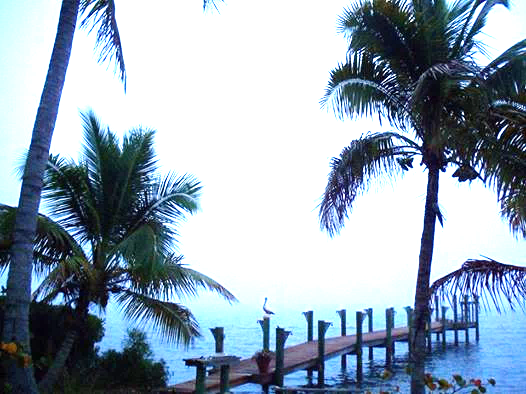 Exodus 20.8-11 NIV: “Remember the Sabbath day by keeping it holy.  Six days you shall labor and do all your work, but the seventh day is a sabbath to the LORD your God. On it you shall not do any work, neither you, nor your son or daughter, nor your male or female servant, nor your animals, nor any foreigner residing in your towns.  For in six days the LORD made the heavens and the earth, the sea, and all that is in them, but he rested on the seventh day. Therefore the LORD blessed the Sabbath day and made it holy.”
Genesis 1.27 ESV:  So God created man in his own image, in the image of God 
he created him; male and female he created them.

People were to...
 Reflect God’s character
 Represent God
 Reproduce God’s image
Rule as God’s stewards
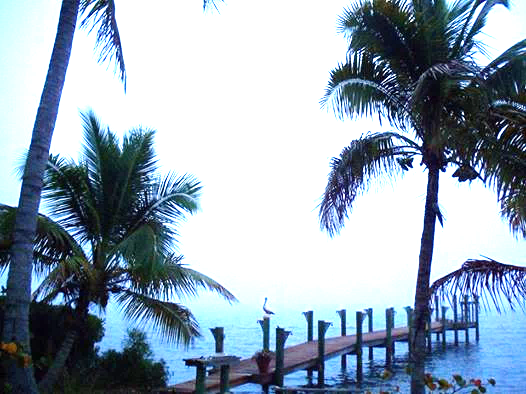 God
People
Creation
Exodus 19.5-6 NIV: “‘Now if you obey me fully and keep my covenant, then out of all nations you will be my treasured possession. Although the whole earth is mine, you will be for me a kingdom of priests and a holy nation.’ These are the words you are to speak to the Israelites.”

Israel was to...
 Reflect God’s character
 Represent God
 Reproduce God’s image
Rule as God’s stewards
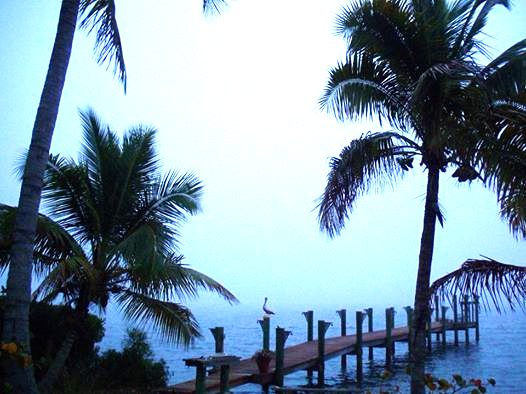 God
Israel
Nations
Genesis 2.3 NIV:  Then God blessed the seventh day and made it holy...

Exodus 20.8 NIV: Remember the Sabbath day by keeping it holy.

קָּדַשׁ = to set apart for God’s purposes
    [to sanctify, consecrate, make holy]
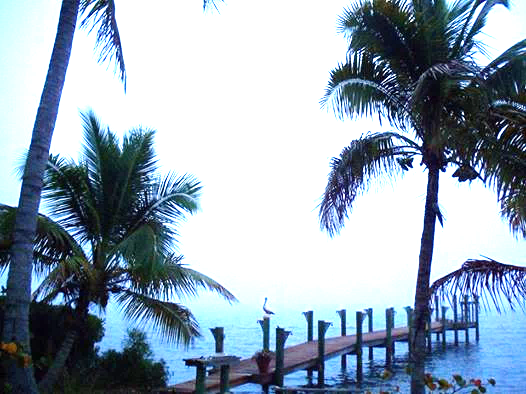 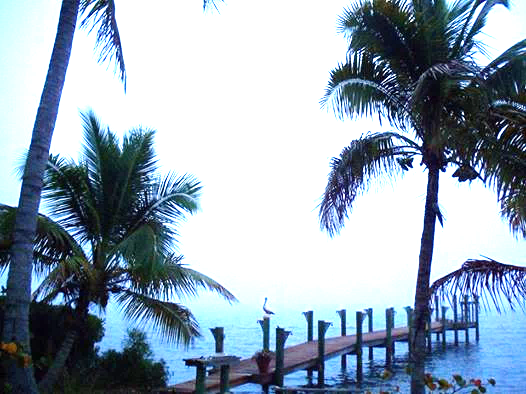 Leviticus 23.3 NIV: “There are six days when you may work, but the seventh day is a day of sabbath rest, a day of sacred assembly. You are not to do any work; wherever you live, it is a sabbath to the LORD.”

קֹדֶשׁ = sacred, holy
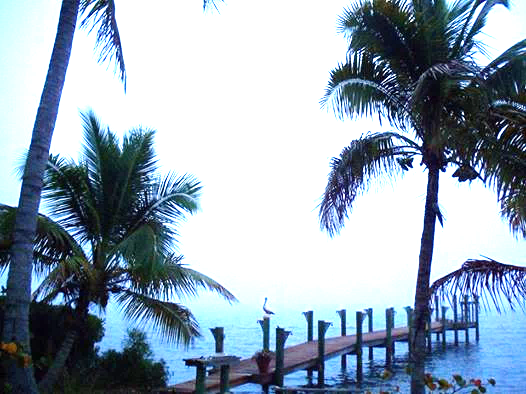 Deuteronomy 5.15 NIV:  “Remember that you were slaves in Egypt and that the LORD your God brought you out of there with a mighty hand and an outstretched arm. Therefore the LORD your God has commanded you to observe the Sabbath day.”
Exodus 20.8:  The Sabbath is holy, separated out for God’s purposes.

Leviticus 23.3:  Gather together in a holy assembly on the Sabbath.

Deuteronomy 5.15:  On the Sabbath, reflect on God as creator and deliverer.
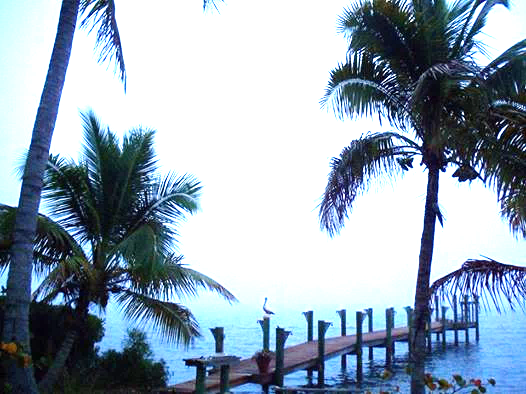 God
Israel
Nations
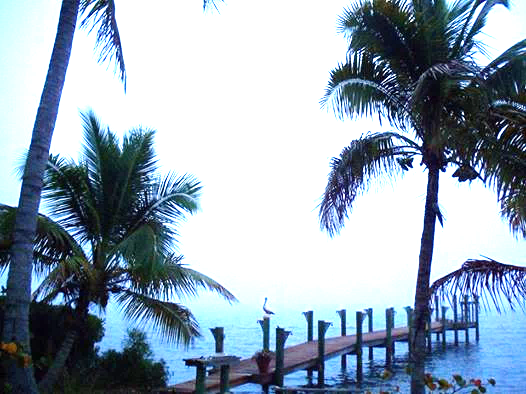 Exodus 20.8-11 NIV: “Remember the Sabbath day by keeping it holy.  Six days you shall labor and do all your work, but the seventh day is a sabbath to the LORD your God. On it you shall not do any work, neither you, nor your son or daughter, nor your male or female servant, nor your animals, nor any foreigner residing in your towns.  For in six days the LORD made the heavens and the earth, the sea, and all that is in them, but he rested on the seventh day. Therefore the LORD blessed the Sabbath day and made it holy.”
שַׁבָּת = Sabbath = rest
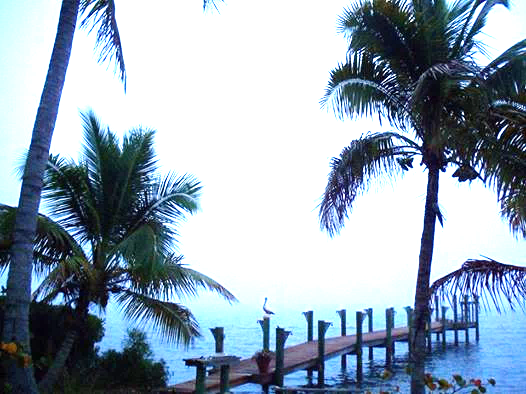 Exodus 34.21 NIV: “Six days you shall labor, but on the seventh day you shall rest; even during the plowing season and harvest you must rest.”
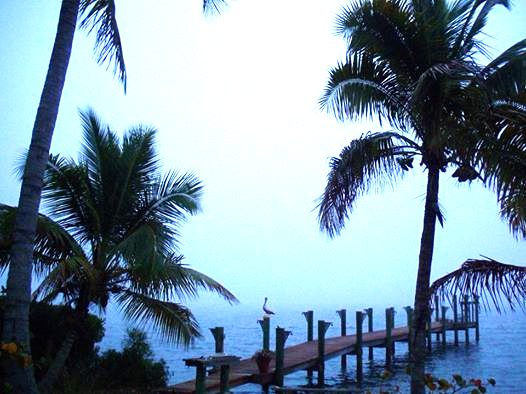 Exodus 31.12-17 NIV:  Then the LORD said to Moses, “Say to the Israelites, ‘You must observe my Sabbaths. This will be a sign between me and you for the generations to come, so you may know that I am the LORD, who makes you holy.  Observe the Sabbath, because it is holy to you. Anyone who desecrates it is to be put to death; those who do any work on that day must be cut off from their people.  For six days work is to be done, but the seventh day is a day of sabbath rest, holy to the LORD. Whoever does any work on the Sabbath day is to be put to death.  The Israelites are to observe the Sabbath, celebrating it for the generations to come as a lasting covenant.  It will be a sign between me and the Israelites forever, for in six days the LORD made the heavens and the earth, and on the seventh day he rested and was refreshed.
Summary of Sabbath Blessing & Equipping:

Keep people rested and healthy physically, intellectually, and emotionally

Keep people connected intimately with God and specify a time for corporate worship

Keep people thinking right about their relationship with God, to stay spiritually rested and healthy
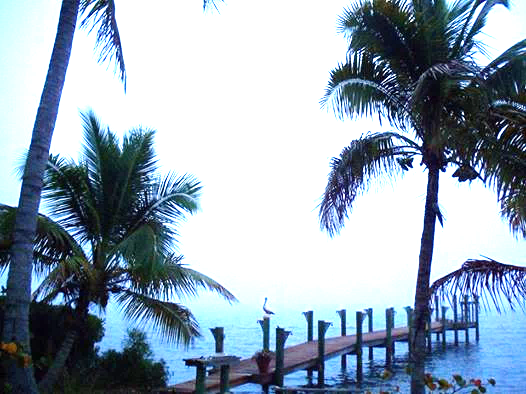 Sabbath Limitations:

Refrain from providing for yourself:  
	rest from labor, sales, transportation of goods
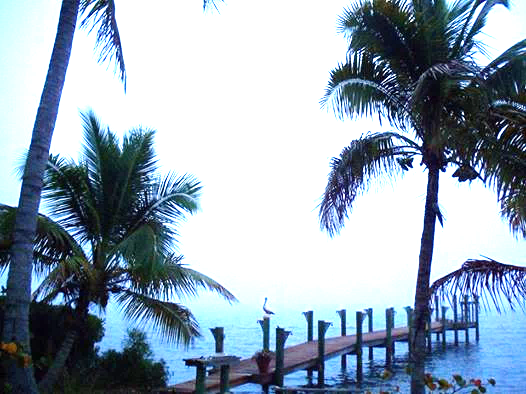 Sabbath Limitations:

Refrain from providing for yourself:  
	rest from labor, sales, transportation of goods

Refrain from providing for yourself:  
	rest from cooking
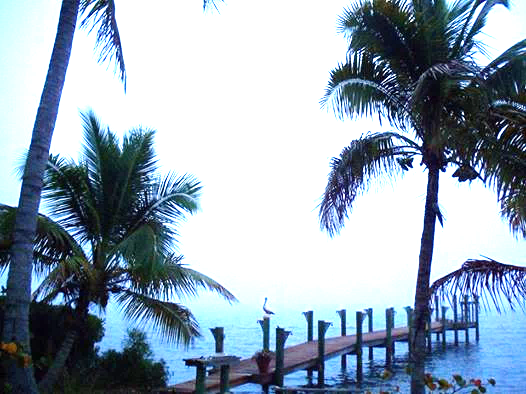 Sabbath Limitations:

Refrain from providing for yourself:  
	rest from labor, sales, transportation of goods

Refrain from providing for yourself [Exodus 16; 35]:  
	rest from gathering and cooking

Refrain from providing for yourself [Neh. 10.31]:  
	rest from shopping
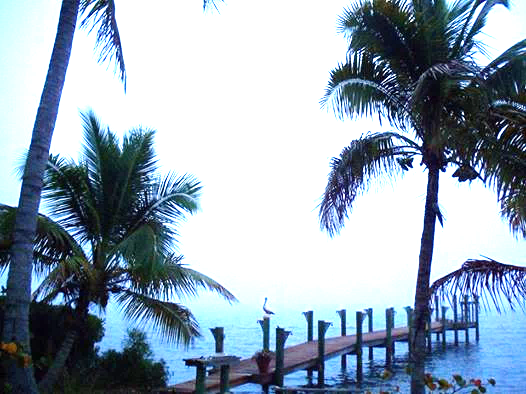 Sabbath Limitations:

Refrain from providing for yourself:  rest from labor, sales, transportation of goods, cooking, shopping

Feel free to worship, teach about God, help people

John 5.17:  God the Father rested while still doing good, so could the Son of God.
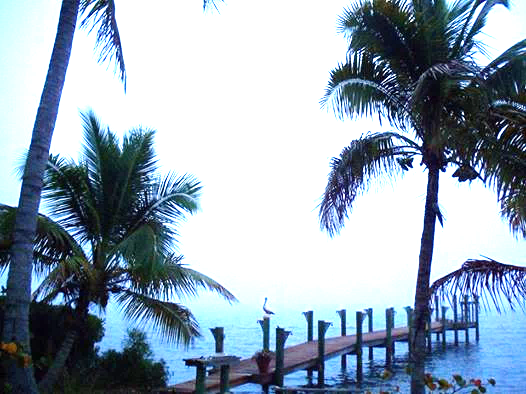 Sabbath Limitations:

Refrain from providing for yourself:  rest from labor, sales, transportation of goods, cooking, shopping

Feel free to worship, teach about God, help people

Mark 2.27 NLT:  “The Sabbath was made to meet the needs of people, and not people to meet the requirements of the Sabbath”
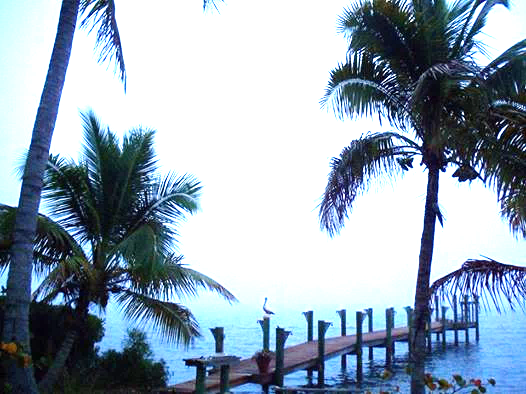 The Church and the Sabbath:

Sabbath never commanded for the church

Sabbath specifically not required for the church
Colossians 2.16 NIV:  Therefore do not let anyone judge you by what you eat or drink, or with regard to a religious festival, a New Moon celebration or a Sabbath day. 

Sabbath not on Sunday 
[sundown Friday to sundown Saturday]
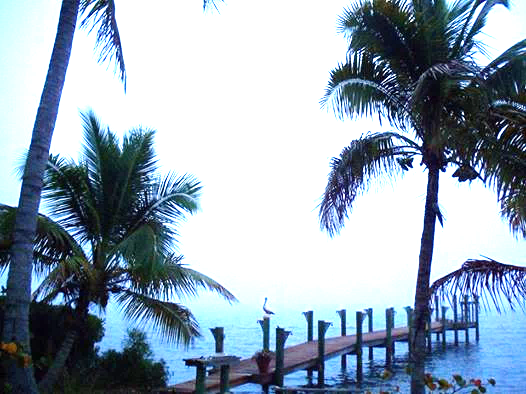 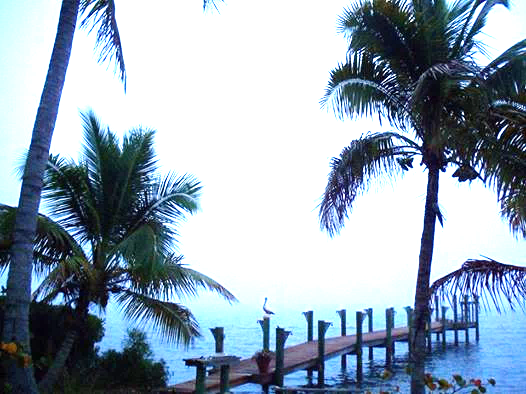 Ignatius to the Magnesians 9.1: 
…those who were brought up in the ancient order of things have come 
to the possession of a new hope, 
no longer observing the Sabbath, but living in the observance of the Lord's Day [Sunday]…
God
Church
Peoples
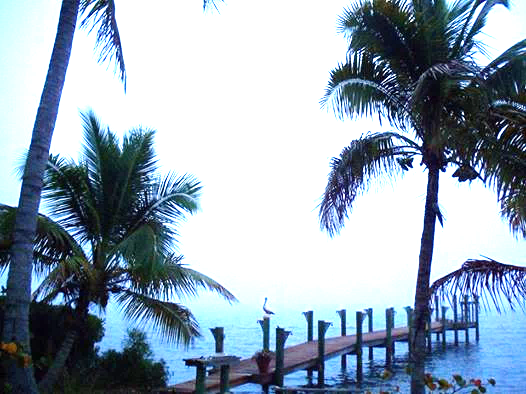 Genesis 2.1-3:  Sabbath
Free devotion at groben.com